LỚP 2 – TUẦN 19
Bài 17 – Những điều em đã học
Bàn phím dùng để nhập chữ và số vào máy tính
Bàn phím dùng để làm gì?
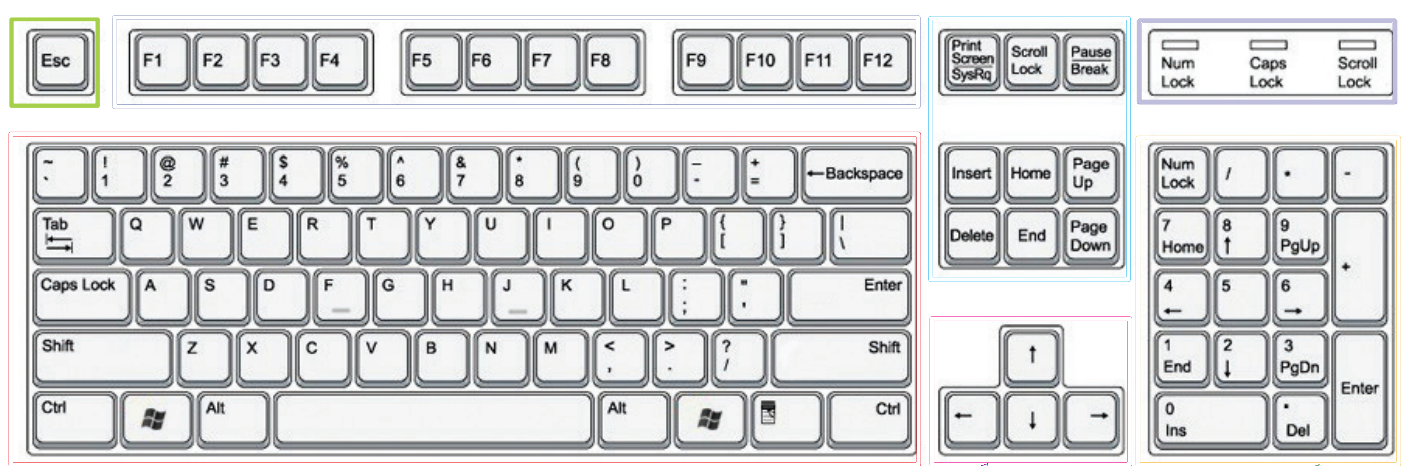 Khu vực chính
Khu vực các phím mũi tên
Khu vực các phím số
Khu vực chính gồm 5 hàng phím
Hàng phím số
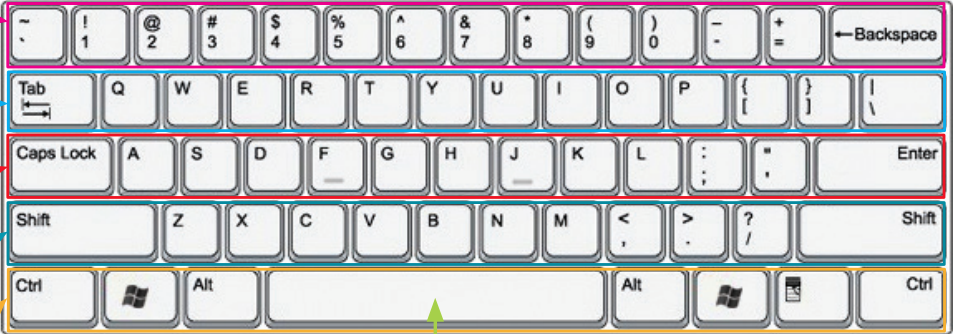 Hàng phím trên
Hàng phím cơ sở
Hàng phím dưới
Phím dấu cách (space)
Hàng phím chứa dấu cách
Bàn phím có hai phím đặc biệt, đó là hai phím nào?
Cách đặt tay lên bàn phím đúng
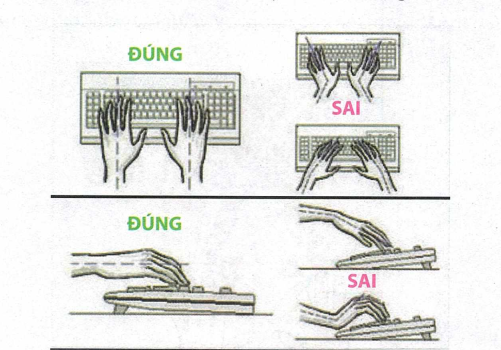 Cách đặt tay lên bàn phím đúng
Cách đặt tay lên bàn phím đúng
Cách đặt tay lên bàn phím đúng